Коррекция нарушений слоговой структуры речиЗанятие №21«Трехсложные слова с двумя стечениями согласных(10-й тип слоговой структуры)»
Подготовила: Салиндер Ксения Сергеевна
учитель-логопед МБДОУ д/с «Оленёнок»



п. Тазовский
Упражнение «Слово с «точкой»»
Ход игры: Взрослый, бросая мяч ребенку, называет начало слова. Ребенок, возвращая мяч, добавляет заданный конец и произносит слово полностью.
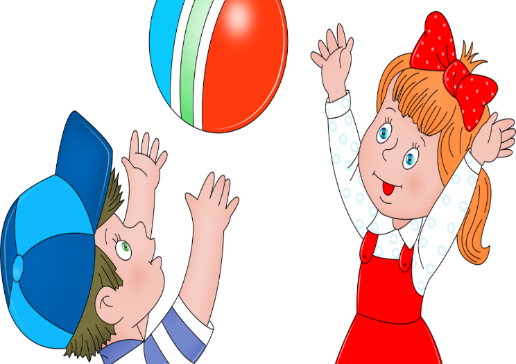 Упражнение «Какое слово получилось»
Ход игры: Взрослый, бросая мяч ребенку, называет начало слова. Ребенок, возвращая мяч, произносит слово полностью.
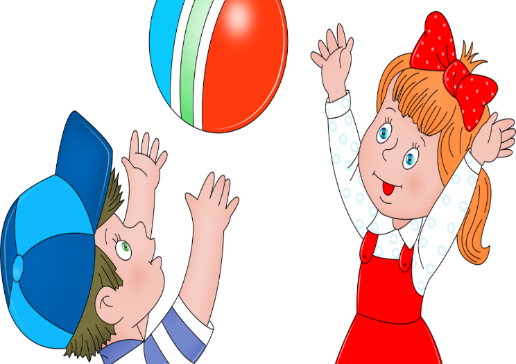 Упражнение «Назови ласково»
Ход игры: Взрослый, бросая мяч ребенку, произносит название предмета. Ребенок, возвращая мяч, называет предмет «ласково»:
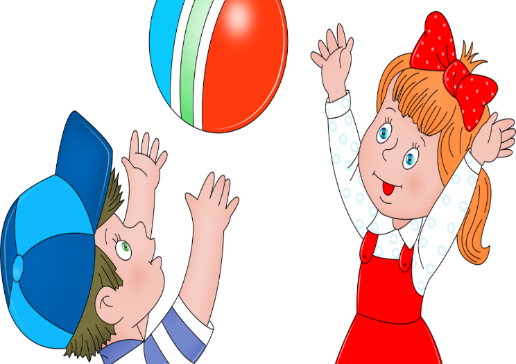 Игра «Кто она?»
Ход игры: Ребенку дается образец выполнения задания. Взрослый говорит: «Я буду произносить слово, а ты – изменять его по образцу.»
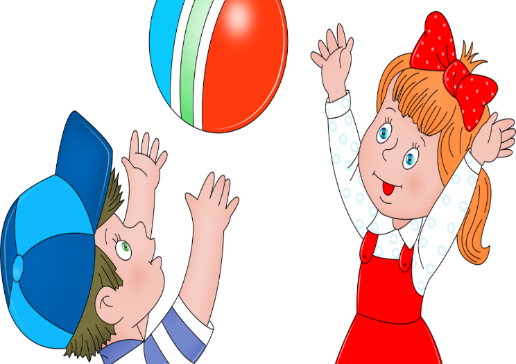 Игра «Скажи наоборот»
Ход игры: Взрослый говорит: «Я буду читать предложение, голосом выделяя одно слово, а ты – подбирать к нему антоним (слово с противоположным значением) и произносить получившееся предложение.»